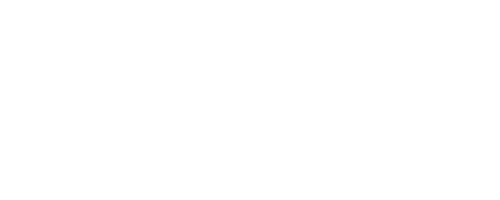 Examining the Relationship Between Childhood Obesity and the Food and Physical Activity Environments
Punam Ohri-Vachaspati, PhD, RD
Arizona State University

Collaborators: Kristen Lloyd, MPH; 
Derek DeLia, PhD; David Tulloch, PhD; 
Michael Yedidia, PhD
Presenter Disclosures
Punam Ohri-Vachaspati
No relationships to disclose
Outline
Disparities in access to food and PA opportunities
Food and PA environments and children’s weight outcomes   
Current study 
Objectives
Design
Analysis
Results
Conclusions
Disparities in Access to Healthy Food and PA Opportunities
Lower Income & Communities of Color
Higher Income & Less Diverse Communities
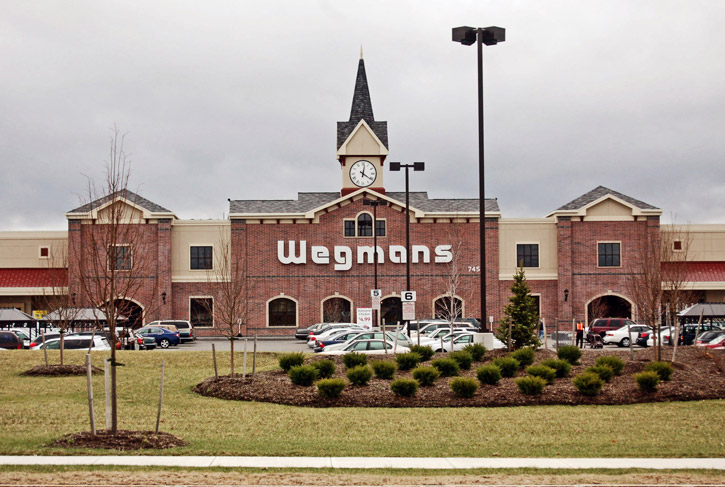 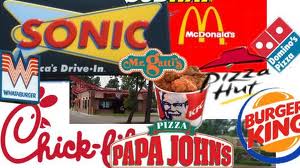 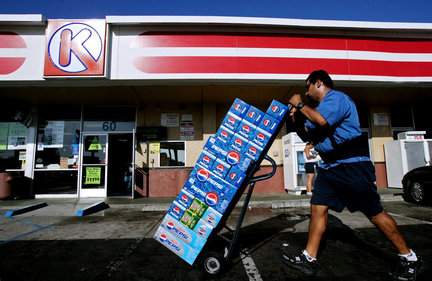 Preponderance of unhealthy options
Easier access to supermarkets
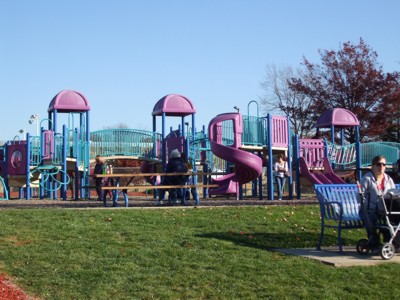 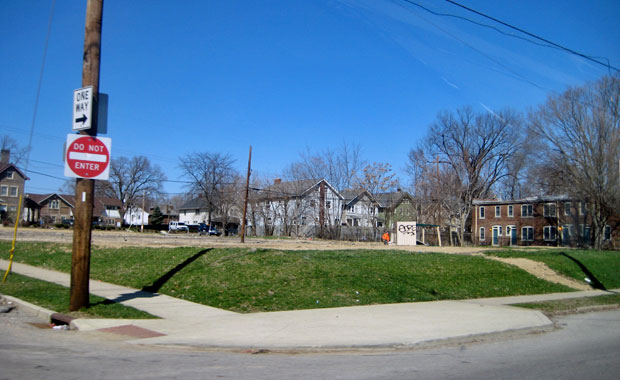 Limited PA opportunities
Better access to PA opportunities
Zenk et al, 2006; Morland & Filomena, 2007; Kipke et al. 2007; Sturm, 2008, Larson et al. 2009
[Speaker Notes: These findings have lead to policy recommendations (from the IOM, CDC, the White House task force among others) for improving access to healthy foods in underserved area and limited access to unhealthy options, similar recommendations for PA environments have been made.]
Inconsistent Findings of Relationship Between Food Access and Childhood Obesity
Positive Associations
Availability of supermarkets associated with lower BMI (Powell et al, 2007) 
Proximity to LSR associated with higher BMI (Davis and Carpenter, 2009; Mellor et al, 2011)
Proximity to convenience store associated with higher BMI (Galvez, 2008; Laska et al. 2010; Leung et.al. 2011)

Lack of Association
Any type of food environment (An and Sturm, 2012; Lee 2012)
Specific types of food environments (Laska et al. 2010; Leung et.al. 2011; Howard et al. 2011)
[Speaker Notes: Specifics about each study (eg what age, where etc)]
Inconsistent Findings of Relationship Between PA Opportunities and Childhood Obesity
Positive Associations
PA facilities and parks associated with reduced risk of overweight or obesity 
				(Gordon-Larsen, 2006; Wolch et al. 2011)


Lack of Associations
No association between proximity to parks and PA facilities 
    			(Burdette and Whitaker, 2004; Kligerman et al 2007)
[Speaker Notes: Specifics about each study]
Potential Reasons for Conflicting Results
Different age groups investigated
Study of either food OR PA environment
Variations in the geographic characteristics of the environment studied
Variation in types of measurements used
[Speaker Notes: Have an example for each]
Objectives
Using data from four urban, low-income, racially diverse cities in NJ this study investigates the role of food and PA environments by considering a variety of potentially important measures of proximity and assesses the association between weight status of children in a broad spectrum of age groups.
Study Design – Data Sources
Household survey (2009-2010) of 1408 households in 4 NJ cities (Camden, Newark, New Brunswick, Trenton)
Households with children ages 3-18 yrs
Demographic characteristics of household and neighborhood
Geo-coded location of residence
Respondent measured weights and heights  
GIS data on food and PA outlets – food outlets classified using a standardized methodology (Ohri-Vachaspati, 2010)
Study Design - Measures
Outcome: Dichotomized indicator of child weight status
Exposure: proximity to food and PA outlets to each child’s residence
Presence in varying radii (¼ mile, ½ mile, 1 mile)
Roadway network distance to the nearest outlet
Counts of food and PA outlets in varying radii (¼ mile, ½ mile, 1 mile)
Control variables: Demographics, parent BMI, neighborhood SES
Analysis
Bivariate associations between exposure and outcome 
Multivariate logistic regression to assess the association controlling for demographic variables and parent BMI
Data weighted to be representative of 3-18 year olds in the four study cities
Analysis adjusted for complex survey design
Results
Demographic and Neighborhood Characteristics of Children 
and Associations with Weight Status 
(unweighted n =702)
b Sample weighted and SE adjusted for complex survey design
*p<0.10 in bivariate logit model with child’s weight status
**p<0.05 in bivariate logit model with child’s weight status
Results
Demographic and Neighborhood Characteristics of Children 
and Associations with Weight Status 
(unweighted n =702)
b Sample weighted and SE adjusted for complex survey design
*p<0.10 in bivariate logit model with child’s weight status
**p<0.05 in bivariate logit model with child’s weight status
Results
Distributions of Objective Measures of Neighborhood Food and Physical Activity Environment
b Sample weighted and SE adjusted for complex survey design
d Radius measurement based on road distances
Results
Distributions of Objective Measures of Neighborhood Food and Physical Activity Environment – some have no variability
b Sample weighted and SE adjusted for complex survey design
d Radius measurement based on road distances
Results
Bivariate Association Between Objective Measures of Neighborhood Food and Physical Activity Environment and Child’s Weight Status (Unweighted sample size = 702)
b Sample weighted and SE adjusted for complex survey design
d Radius measurement based on road distances
e Radius measurement based on shortest distance between two points
*p<0.10 in bivariate logit model with child’s weight status
**p<0.05 in bivariate logit model with child’s weight status
Results
Multivariate logistic regression analysis of the association of proximity to elements of the food and physical activity environment with child’s weight status
aMultivariate regressions were run for geospatial variables having a significant (p<0.1) bivariate association with child’s weight status  
b Sample weighted and SE adjusted for complex survey design; Each model controlled for child’s age, race/ethnicity, parental nativity, mother’s education level, household language status, parental BMI, and median income in the block group of child’s residence. 
**p<0.05
Summary
Children living within a ¼ mile of a convenience stores have almost twice the odds of being overweight of obese
Children living within a ½ mile of a park have less than half the odds of being overweight of obese
Implications for Methodology
Are the measures of proximity meaningful for the locales under study?

Do the areas under study have similar geospatial landscape?

Does the ubiquity of outlets make it difficult to observe associations?
Conclusion
Living in close proximity to convenience stores and parks may influence weight outcomes in children 3-18 years old

It is important to select measures of proximity that are suited to the geospatial landscape of community under study
Supported by a grant from 
The Robert Wood Johnson Foundation
Thank You!
Contact information: 
Punam.Ohri-Vachaspati@asu.edu